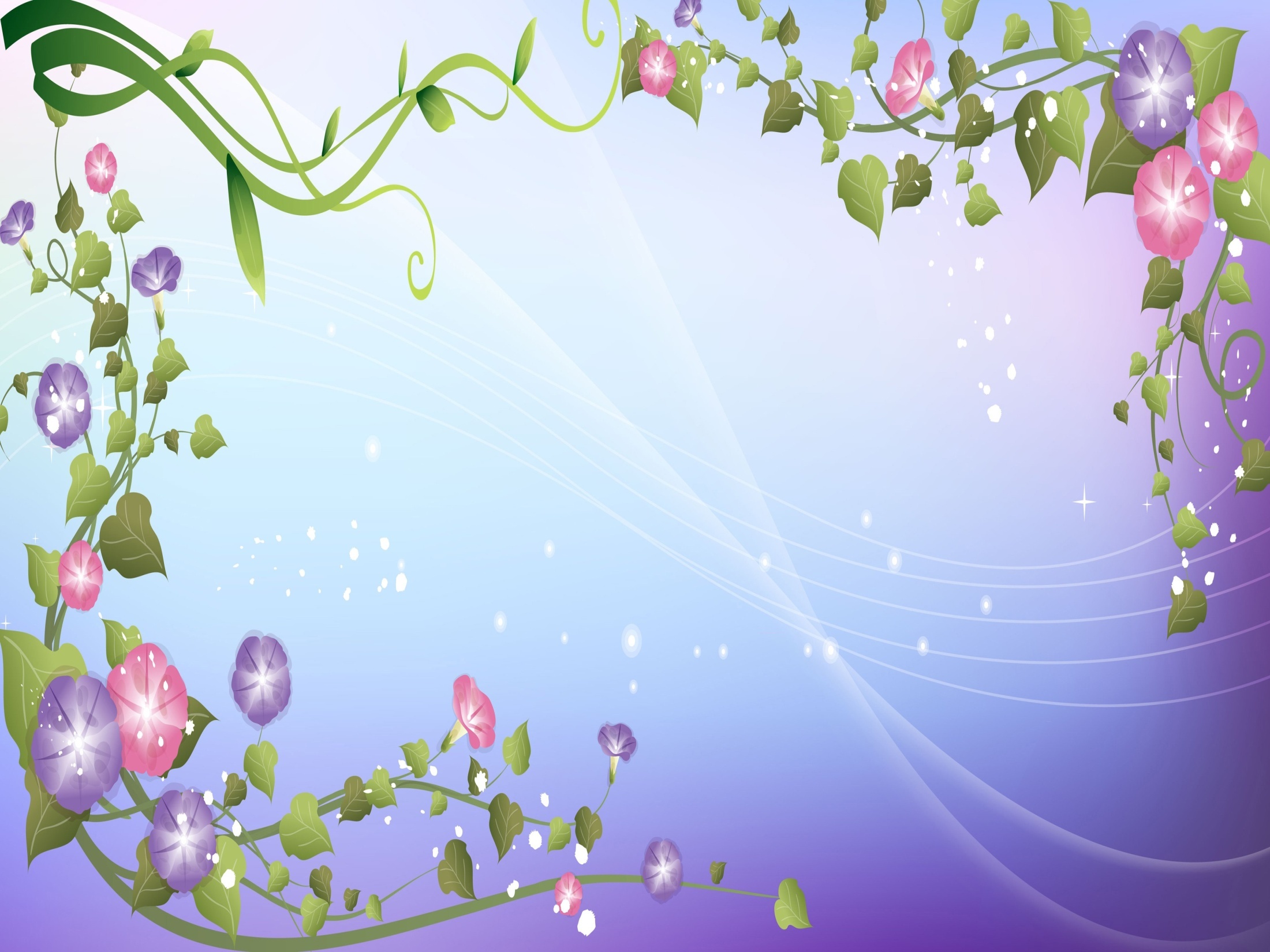 Урок изобразительного искусства
Глина
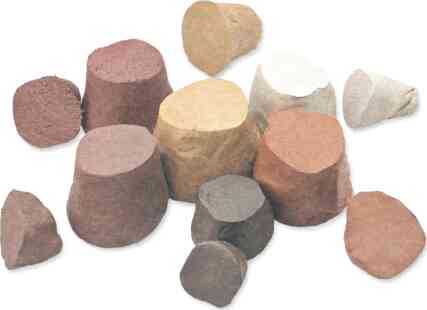 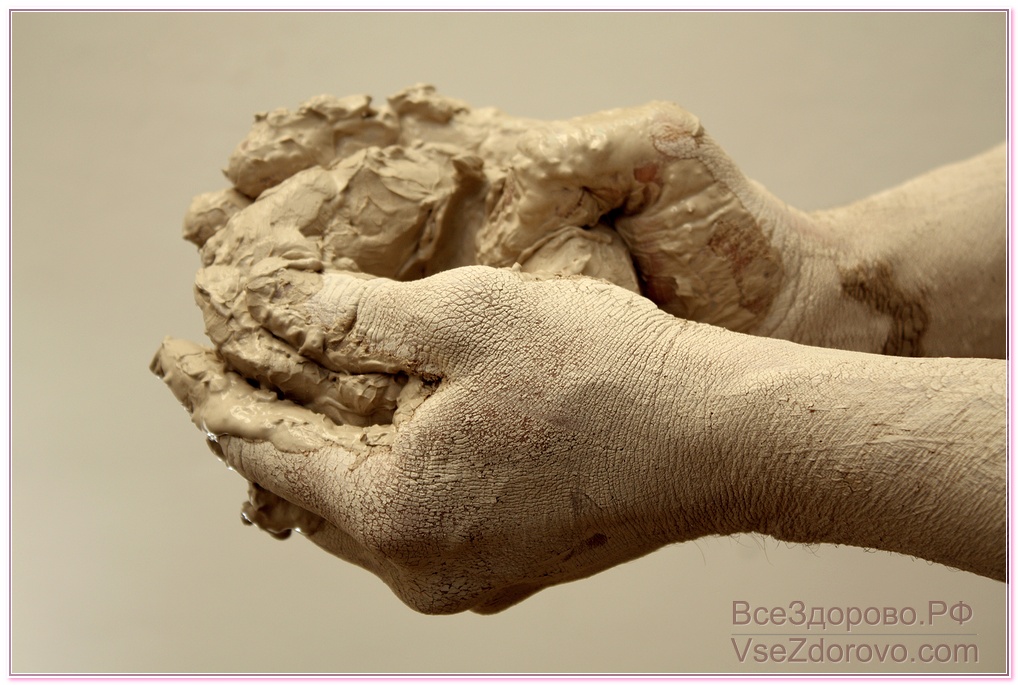 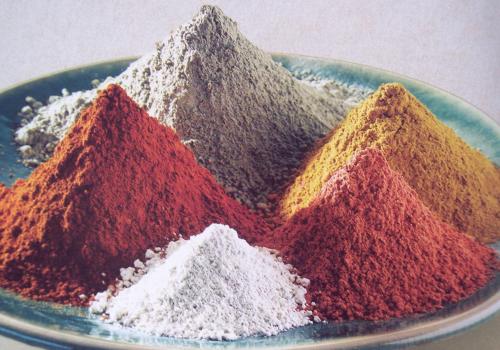 ДЫМКОСКАЯ ИГРУШКА
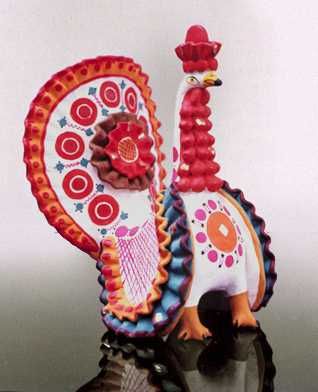 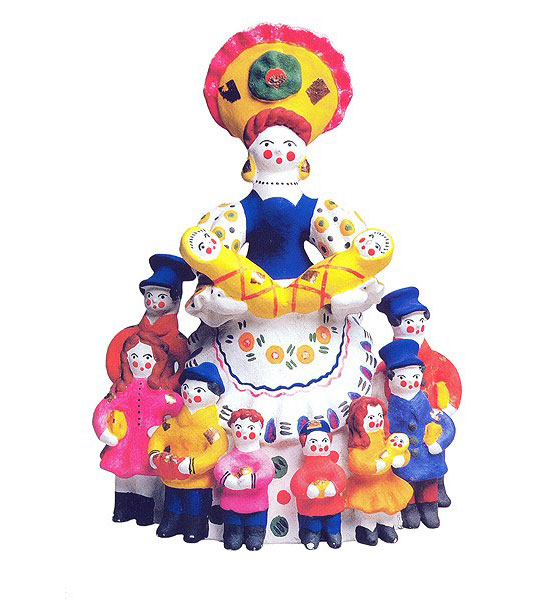 КАРГОПОЛЬСКАЯ ИГРУШКА
Что такое керамика?
Керамика – это изделие из обожженной глины.
Скопинская керамика
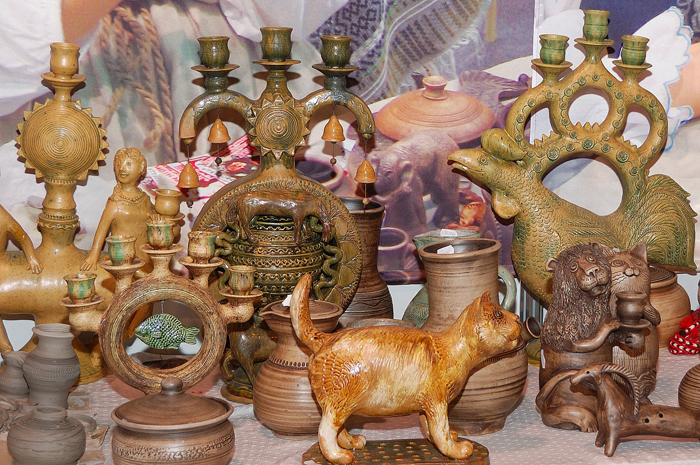 Город Скопин
Птица Скопа
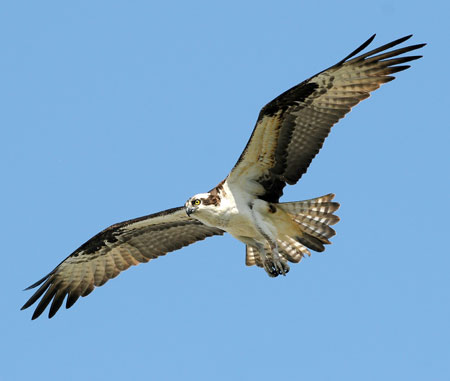 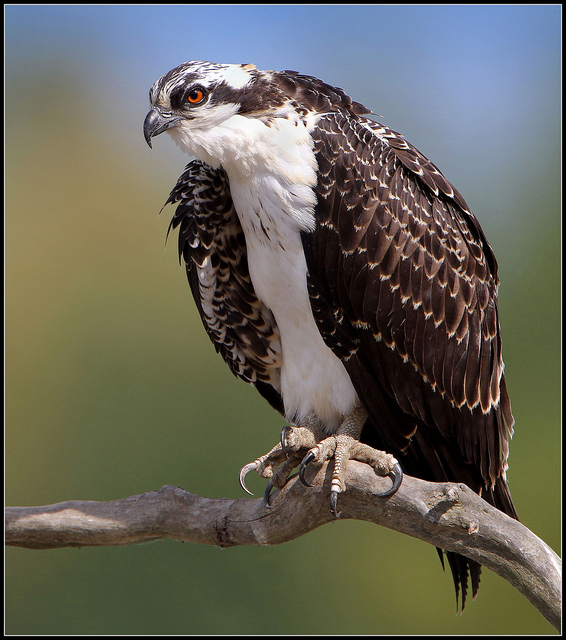 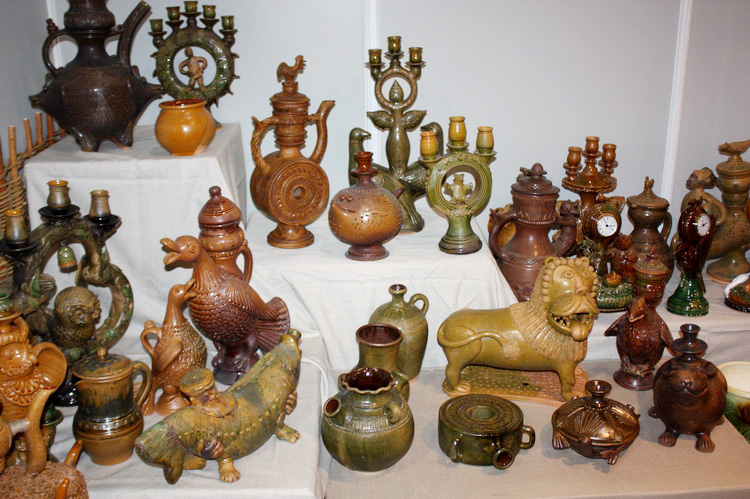 кувшин
кумган
квасник
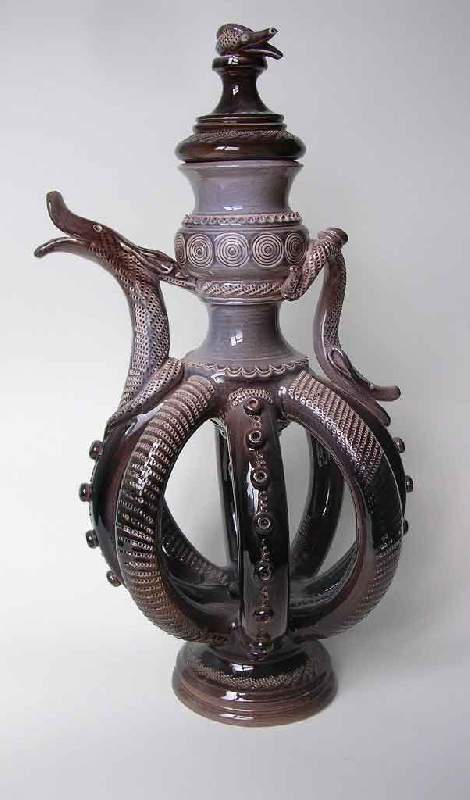 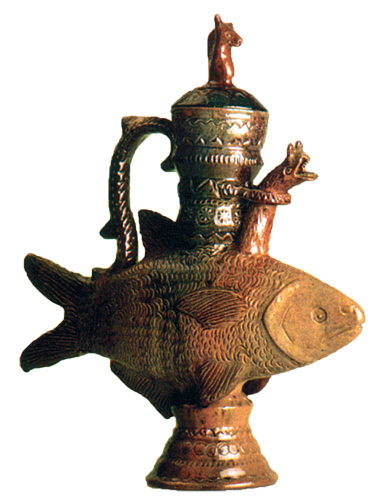 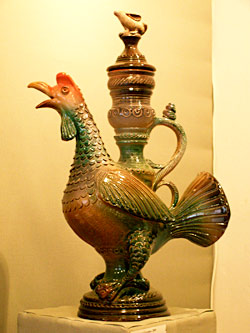 Правила безопасности работы с красками, кистью и карандашами.
О чем мы сегодня говорили?

 Откуда родом изделие? 

 С названием какой птицы получило изделие такое название?

 Что вам больше всего запомнилось в ходе урока?
До скорой встречи!
Источники
http://skopin-portal.ru/stati/skopinskaja-keramika-zastyvshaja-yenergi.html
http://aktinoya.ru/index.php?option=com_content&view=article&id=512:2014-03-22-11-10-31&catid=113:2014-03-20-10-39-25
  ://www.znaytovar.ru/s/Obshhie_svedeniya_o_keramike.html
 http://www.bestreferat.ru/referat-523.html